Öffentlichkeitsarbeit und Dokumentation im BFKDO Hollabrunn
25.02.2012
BSB ÖD
OBI Wolfgang Thürr
Seit Anfang 2008 BSB ÖD
Seit 2011 Kommandant FF Immendorf

0699 / 11 30 25 05
wolfgang@thuerr.at
AFK SBÖD
Hollabrunn: BI Markus Zahlbrecht, FF Wullersd.
markuszahlbrecht@gmx.at , 0676/625 35 62

Ravelsbach: V Martin Voith, FF Gaindorf
martinvoith@gmx.at, 0664 / 991 31 55

Retz: OFM Florian Walchhütter, FF Retz
f.walchhuetter@gmx.at, 0664 /131 18 80

Haugsdorf: im Moment nicht besetzt
Inhalte
Was ist Öffentlichkeitsarbeit überhaupt ?
Warum ?
Pressedienst BFKDO
BFKDO Webseite
Newsticker
Presse
Informationen zu Fotos
Was ist Öffentlichkeitsarbeit?
Öffentlichkeit über Tätigkeiten informieren
Zum Beispiel: Webseite, Presseaussendungen, Jahresberichte, und vieles mehr
Hauptsächlich Werbung für uns
Nichts neues, aber deutlich mehr Möglichkeiten und auch höhere Notwendigkeit
[Speaker Notes: Es geht nicht die darum die Neugierde zu befrieden
Auch wenn vor allem die Tageszeiten lästig sind, sollten wir es trotzdem tun
Früher ? Jetzt digitale Kameras, eMail, Internet mit Webseiten]
Meinungsbildung
Nutzen ÖA
Durch diese Form der Werbung:
Mittelbeschaffung 
Entscheidungen beeinflussen
Mitgliederwerbung 
Motivation
Veranstaltungsteilnahme
und VIELES mehr
Wie macht man das ?
Öffentlichkeit informieren über Presseaussendungen, Webseiten, Aushang, …
Nicht nur Einsätze !!!
Veranstaltungen
Kleine Feuerwehren !!!
SBÖD (aktuell 34)
Kamera kaufen (Batterien)
Einsatzleiter anweisen
[Speaker Notes: Gerade Übungen vermitteln Professionalität
Feuerwehrjugend 
Kleine Feuerwehren sonst Schuss nach hinten]
BFKDO Pressedienst
Zentrale Pressearbeit 
Bei Einsätzen
   ab Alarmstufe 3
Im Alarmplan 
   hinterlegt
LWZ ruft BSB an
BSB koordiniert
Nicht immer
   möglich!
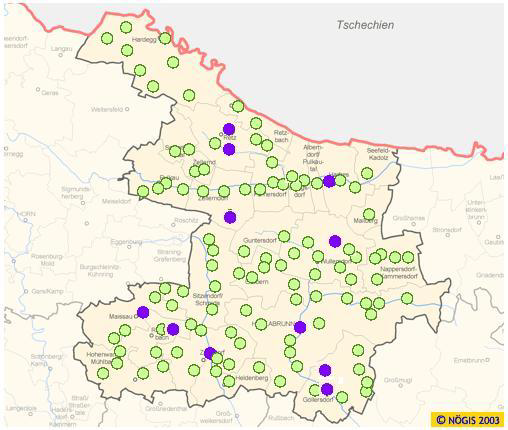 [Speaker Notes: Hat sich einfach bewährt, Nervosität, andere Aufgaben, Erfahrung]
BFKDO Pressedienst
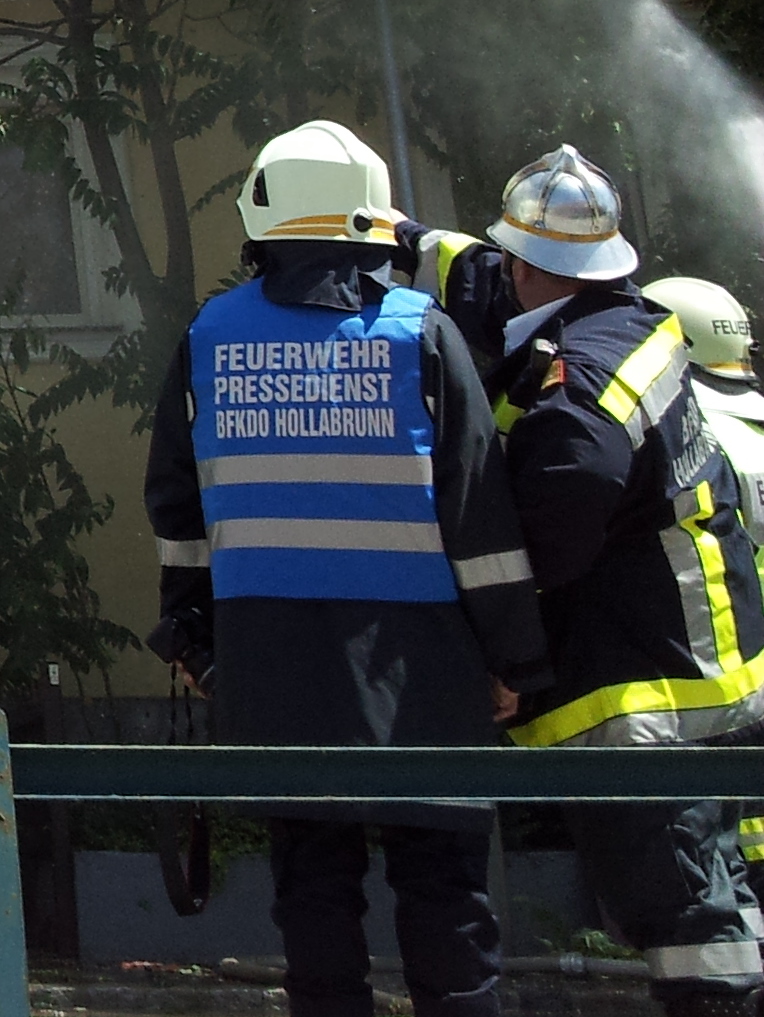 Fotos machen
Fotos sammeln
Informationen sammeln
Später EL abstimmen
Presseaussendung 
gut bewährt
25 PAs 2011
Ablauf/Verhalten
Warnwesten
T3 nur eingeschränkt
BFKDO Homepage
web@feuerwehren-hl.at
Einsätze ab Alarmstufe 2 oder bei besonderem Interesse
UA Übungen, interessante Übungen
Feuerwehrjugend
Feierlichkeiten ab UAKDT
Mediales Interesse
[Speaker Notes: Fehlerteufel, bitte immer hinweisen]
BFKDO Homepage - Newsticker
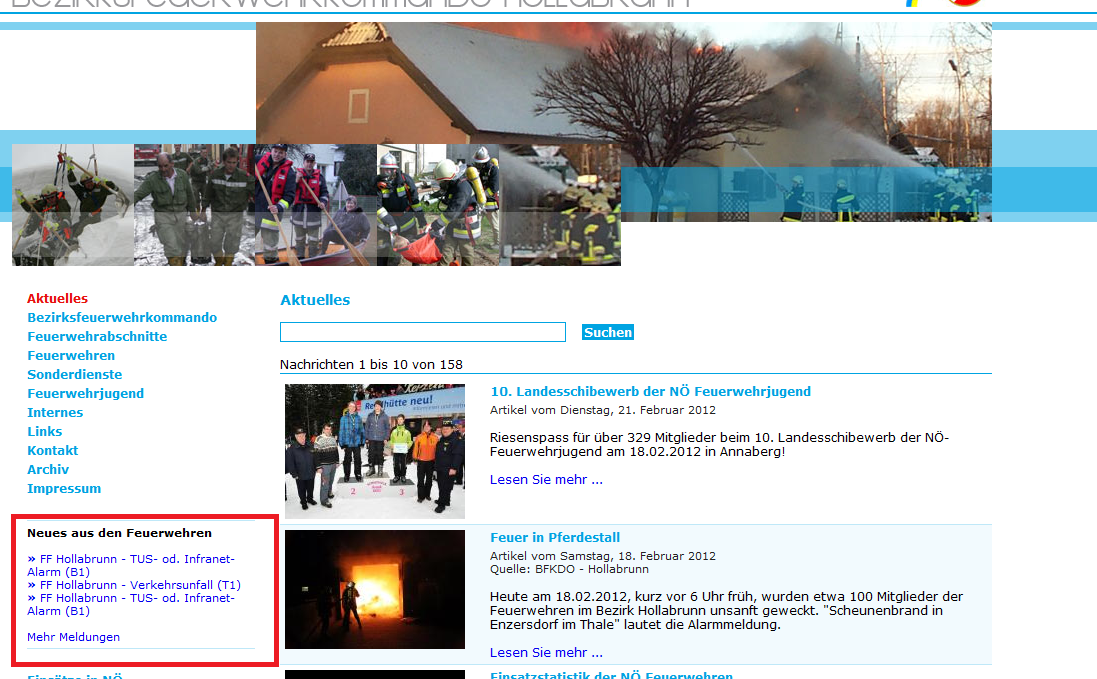 BFKDO Homepage - Newsticker
Selber etwas eintragen
Frequenz der Homepage für Euch nutzen
Für ALLE News aus den Wehren von Alarmstufe 1, von Übungen bis hin zu Veranstaltungen
Pro FF Login, bei web@feuerwehren-hl.at
   anfordern
Presseverteiler
Seit 17.05.2011
Kontakte zu den Medienvertretern
Vetraulich behandeln !
Online verfügbar (auf Anfrage)
Wird laufend aktualisiert
PA - Presseaussendung
Sehr wichtigstes Instrument der ÖA
„Mit der Bitte um Veröffentlichung“
Betreff bzw. Überschrift als „Schlagzeile“
Nicht nur Einsätze (Übungen,Veranstaltungen)
Autor und Erreichbarkeit für Rückfragen
ZEITNAH – Kommunikationszeitalter!
[Speaker Notes: Tageszeitungen]
PA - Presseaussendung
Grobe Eckdaten:
Per Mail an sich selbst ! Per BCC an Presse !
Betreff bzw. Überschrift als „Schlagzeile“
Autor und Erreichbarkeit für Rückfragen
Fotos am besten 1, max. 2-3, als .JPG !!!
Text direkt ins Mail (!), ohne Formatierungen, ohne Blocksatz, Schriftarten…
Absegnen lassen von EL, KDT !!!
[Speaker Notes: Am besten in den Text Kein Word, PDF, keine Links]
PA – Tipps - Textgestaltung
Positives hervorheben
Aktiv statt passiv
Zitate / Aussagen
Kurze Sätze
Keine Abk. / DG / Fachbegriffe
Keine Namen, Adressen, Vermutungen
Was ist für den LESER interessant!!!
und VIELES mehr
[Speaker Notes: Nicht was verbrannt ist, sondern was geschützt wurde
Das Gebäude blieb verschont – das Gebäude konnte geschützt werden – das  Gebäude wurde von der Feuerwehr geschützt 
Für den Leser ist interessant: das der Bursch angerufen hat, das die Katze gerettet wurde, das ein Pferd verendet ist, das der die Sauna eingeheizt hat]
Die sechs WICHTIGEN Ws?
Wer ?
Wann?
Was?
Wo?
Wie?
Warum?
AM BESTEN IMMMER VOR DEM ABSENDEN NOCH PRÜFEN
[Speaker Notes: Warum wichtig ? Die Tageszeitungen fragen nicht nach, sondern streichen den Artikel meist vorher]
Fotos – Ein Bild sagt mehr als1000 Worte, aber
als JPG Datei (nicht in Word)
Dateiname am besten als Beschreibung   zB Brand Unternalb 21.01.2009 - Heizhaus.jpg
Etwa 1 MB Größe als Minimum
Also mind. 1600x1200 Auflösung
Komprimierung nur leicht 
Vor und Nachnamen der Personen (ohne Dienstgrad)
Fotograf angeben !
Zur honorarfreien Verwendung
Foto - Gestaltung
Feuerwehr sollte drauf sein 
Feuerwehr sollte beim Arbeiten zu sehen sein
Gruppenfotos (nicht zu viele, Idee !)
Eher Detailansicht, nicht den Überblick
und VIELES mehr
[Speaker Notes: Zb nicht nur Unfallwracks]
Foto – Am besten Nie:
Verletzte / Leichen
Auch wenn unkenntlich – Pietät
Fotos mit Handys
Fotos von Wohnräumen
Personen
Falsche persönliche Schutzausrüstung
Alkohol
Taktisches Fehlverhalten
Firmennamen, Kennzeichen
Abschluss
Anregungen / Wünsche / Beschwerden
ÖA macht man IMMER
Darf weder lästige Pflicht noch notwendiges Übel sein
ÖA einplanen, nicht dem Zufall, oder einzelnen überlassen
ALLE nicht nur die anderen, auch die KLEINEN
Fotos ! Alles andere lässt sich organisieren
Infos zum Download im Internen Bereich